Музей-лаборатория 

«РОДНОЙ ОЧАГ»
МАОУ ООШкола № 30
п. Большой Исток
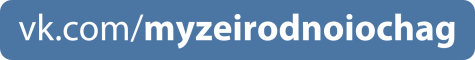 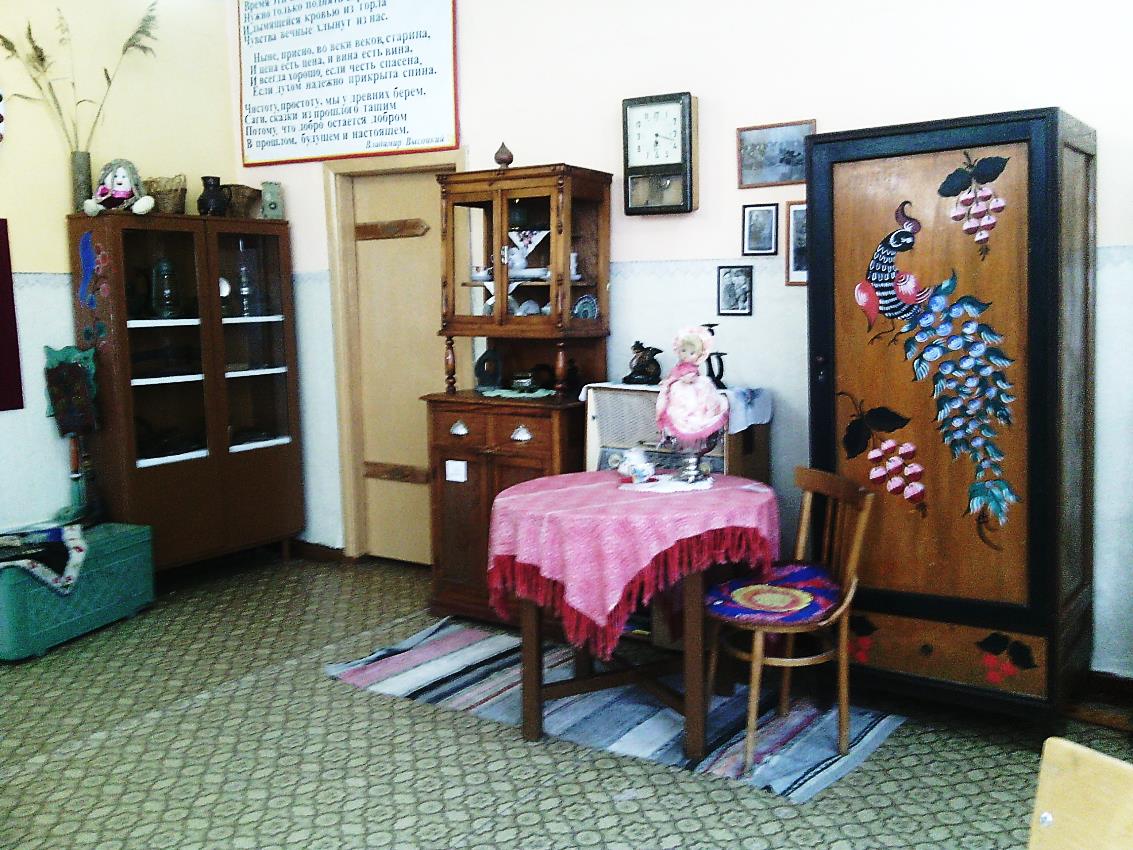 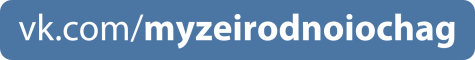 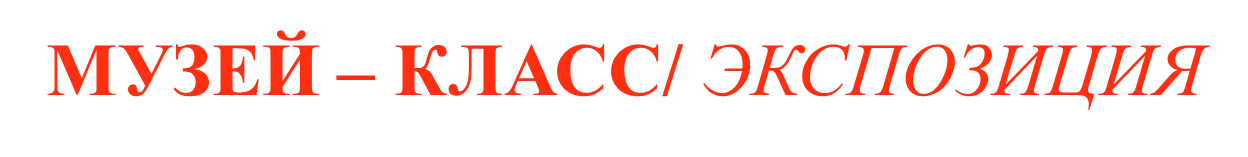 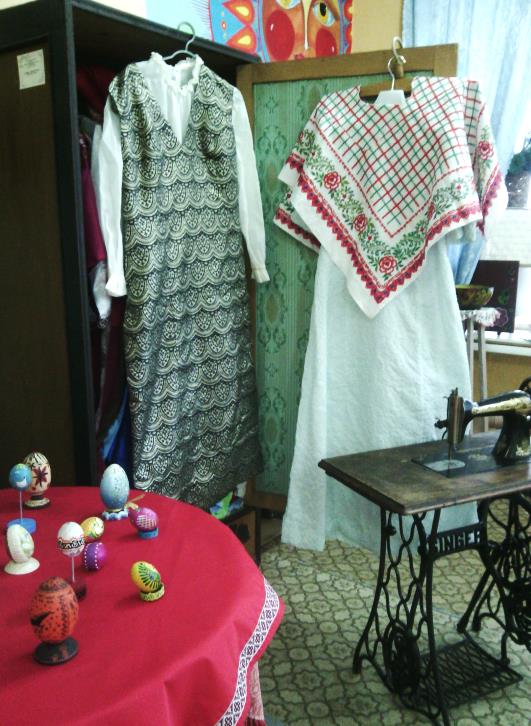 КОЛЛЕКЦИЯ  РУХЛЯДИ/ ПОСЛЕДНИЕ ПОСТУПЛЕНИЯ
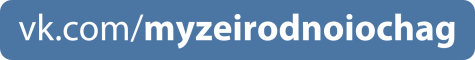 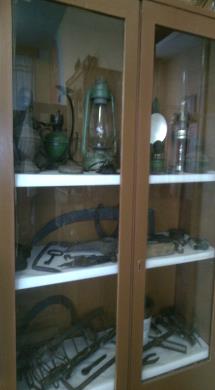 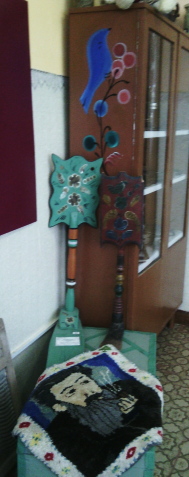 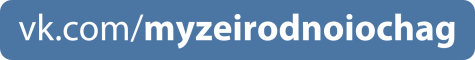 МУЗЕЙ – КЛАСС/ ЭКСПОЗИЦИЯ
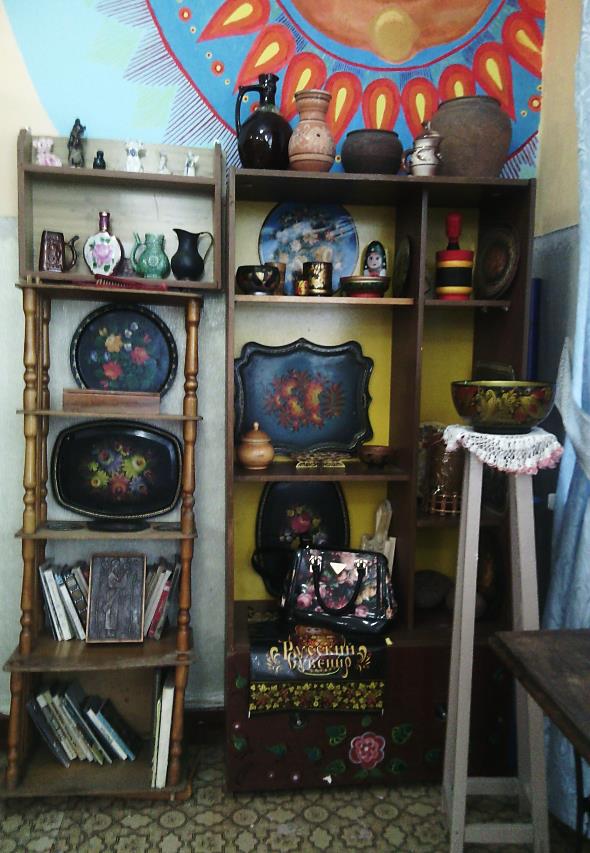 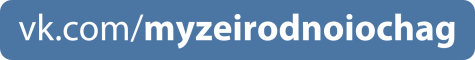 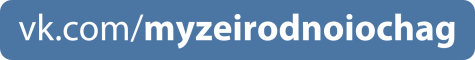 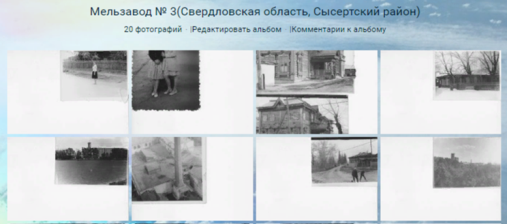 vk.оцифровка фотографий
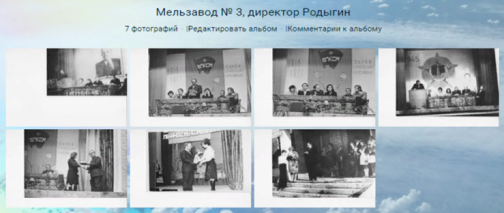 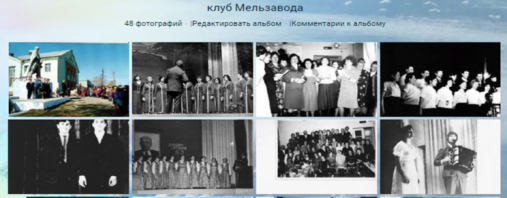 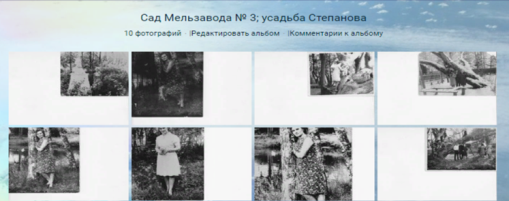 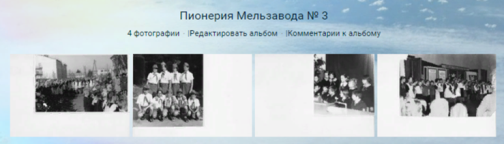 [Speaker Notes: https://vk.com/myzeirodnoiochag]
Урало-сибирская роспись
Мастер-классы в музее с 1 по 6 класс
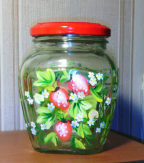 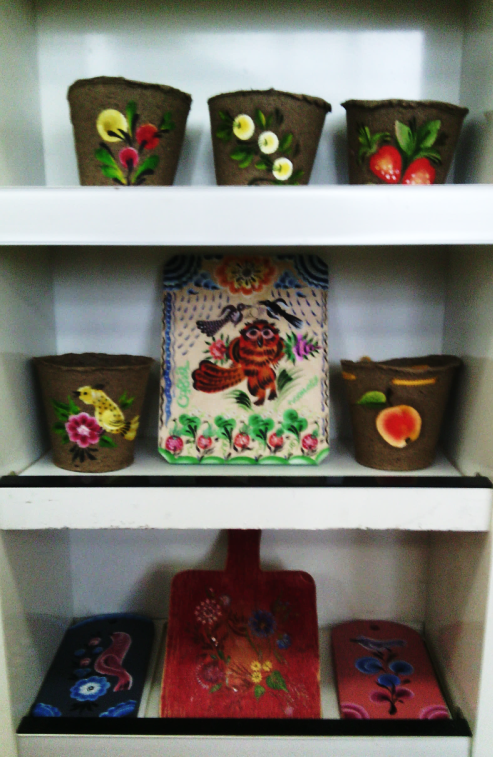 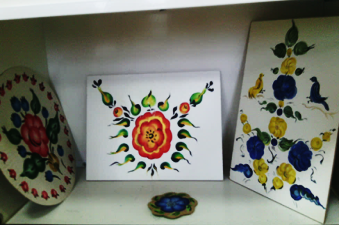 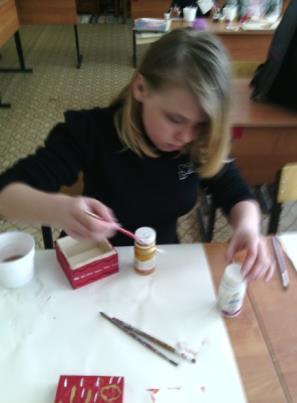 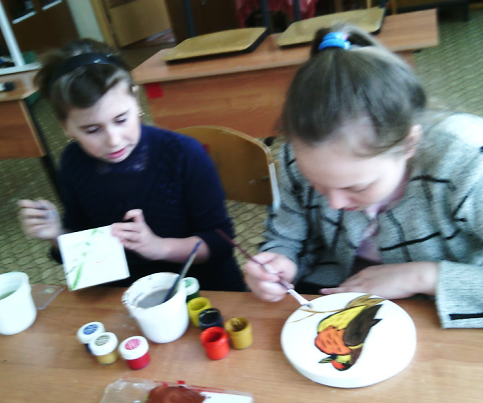 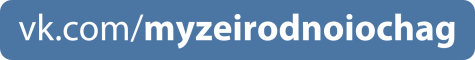 Школьные выставки
2017-2018г.
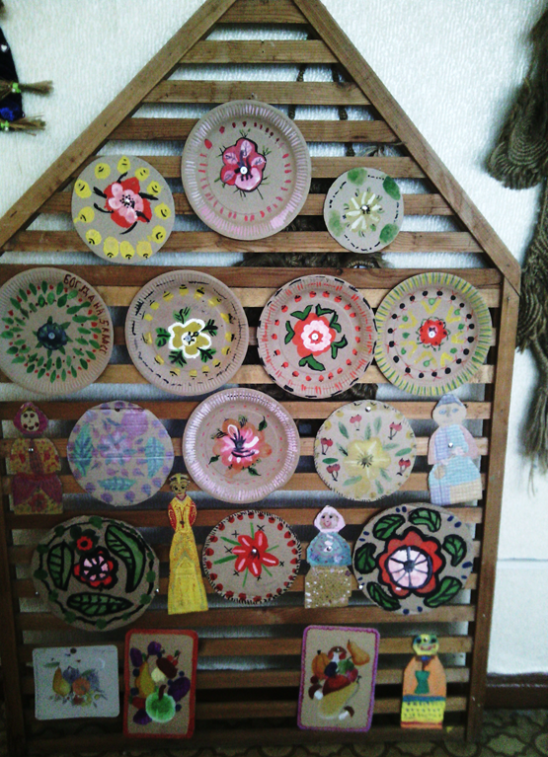 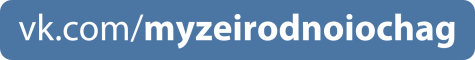 Мастер-классы с клубами поселка Большой Исток
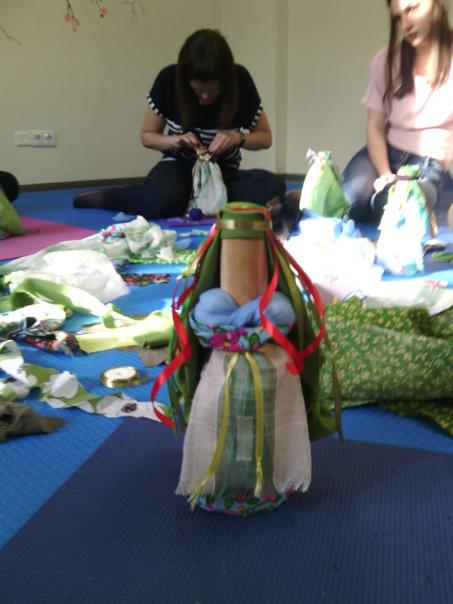 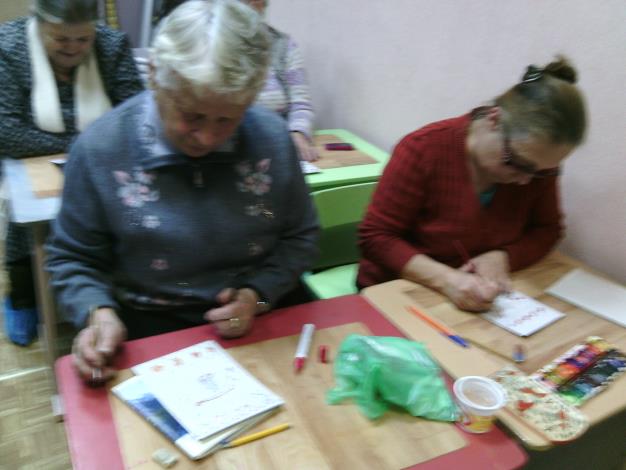 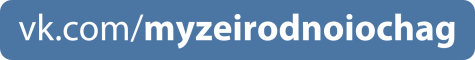 Мастер-классы в Арамиле 
на Сельском привозе
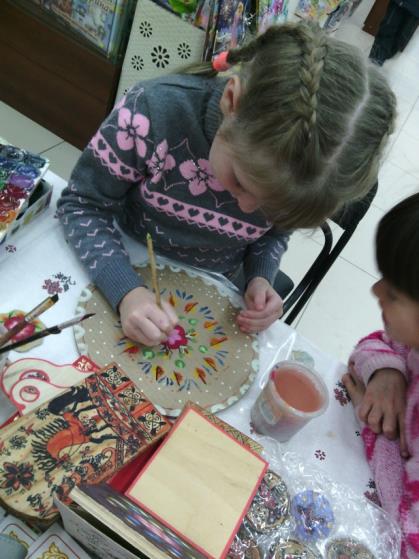 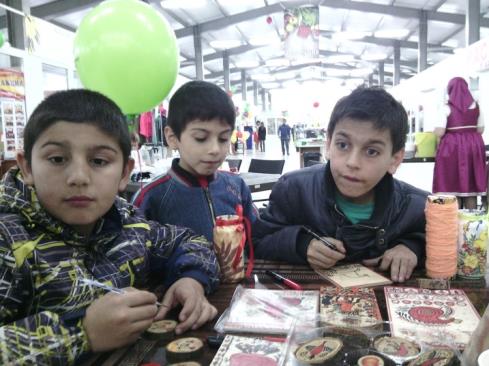 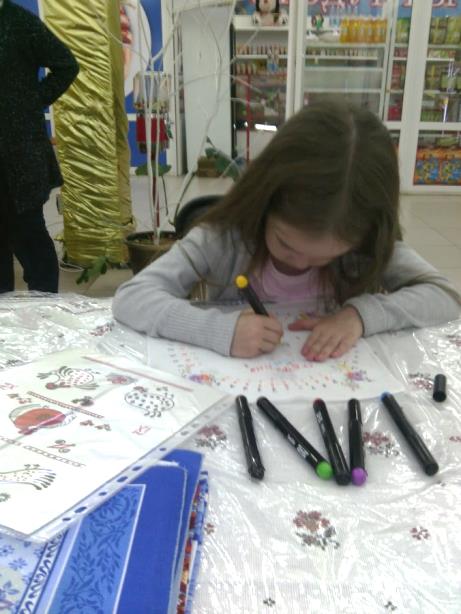 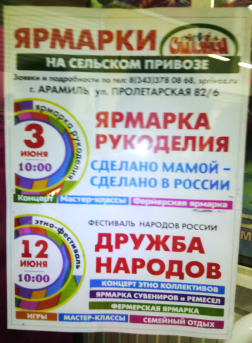 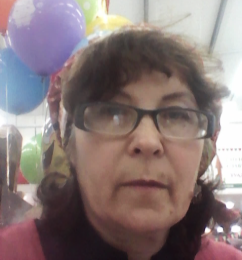 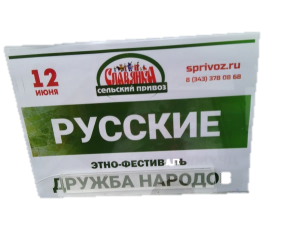 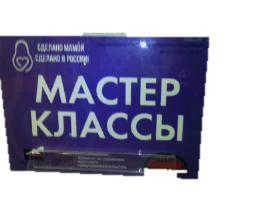 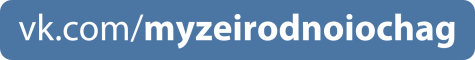 РАБОТА в ФОНДЕ:копирование, чистка и консервация прялок с урало-сибирской росписью
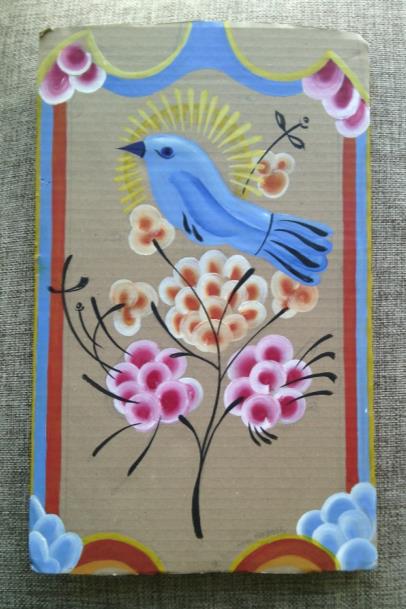 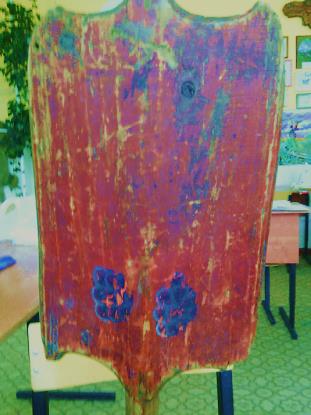 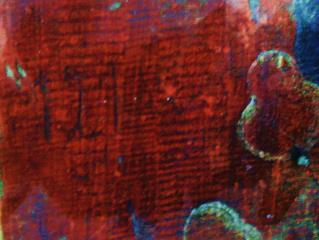 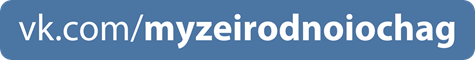 Этнологическая экспедиция. деревня Становая
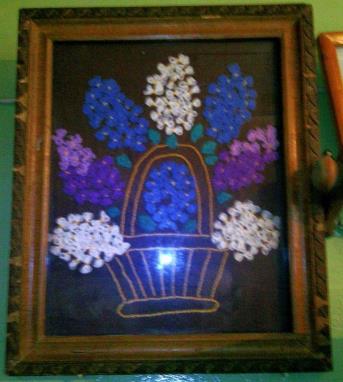 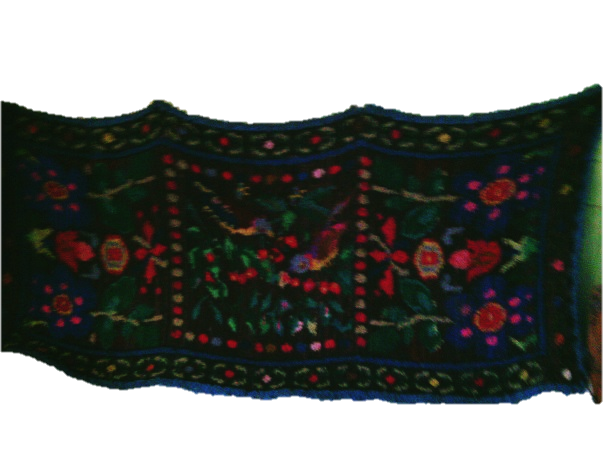 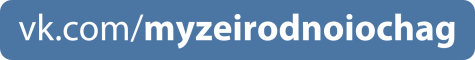 К р а е с о з е р ц а н и е
Туристические экспедиции:Верхний Таганай, гора Круглица 09.2017г.Шарташские Каменные Палатки, Большеистокские Каменные Палатки.
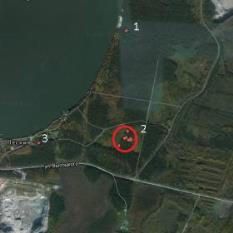 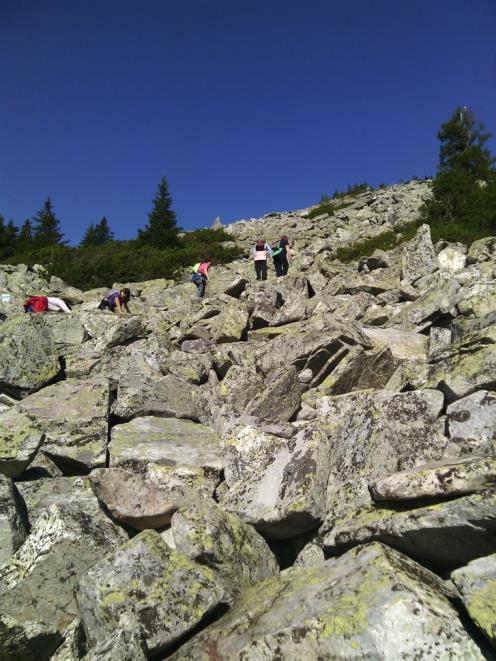 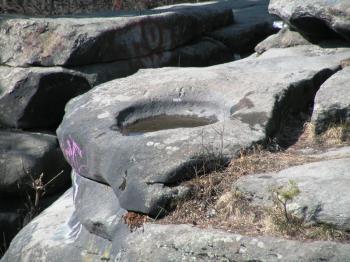 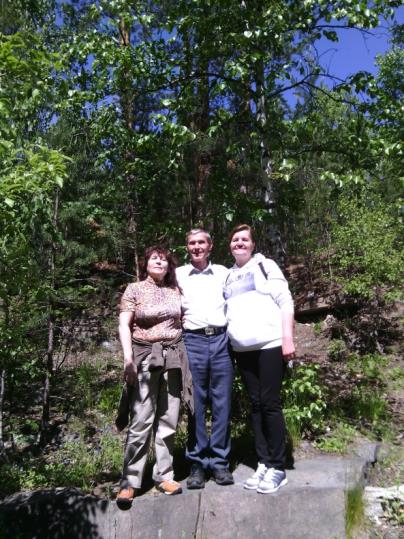 [Speaker Notes: Разработка маршрутов, исследование.]
К р а е с о з е р ц а н и е
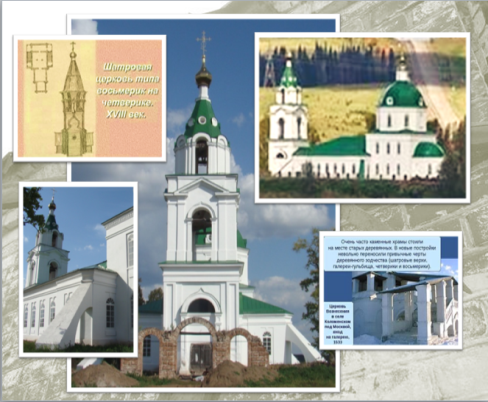 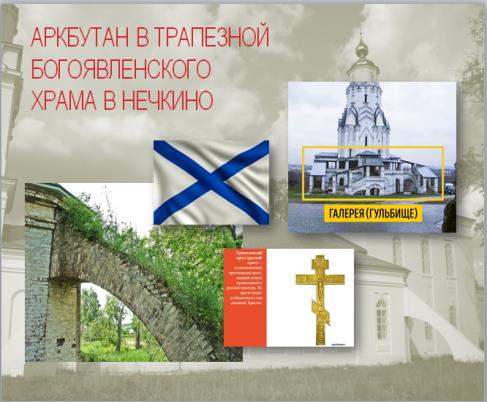 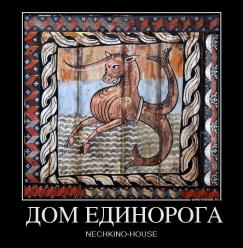 Исследование архитектурных особенностей церкви в д. Нечкино, Удмуртия (рр).Культурологический проект «расписной ДОМ ЕДИНОРОГА»
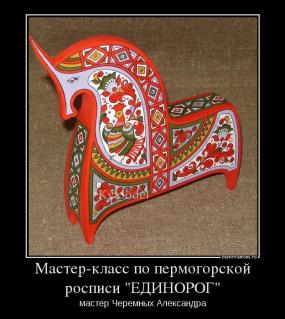 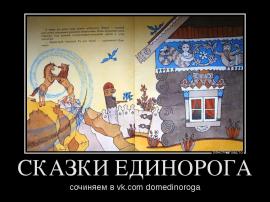 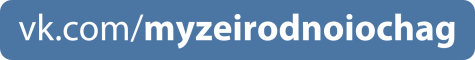